Présentation des FRATERNITES PAROISSIALES MISSIONNAIRES
ATHENEE – Parcours Clés pour la mission 
Samedi 2 avril 2022
Origine du projet : 
Voulu par Mgr Centène 
et les Vicaires Généraux
dans le cadre 
du projet missionnaire diocésain
Christus Vivit
En fraternités, partager la joie de l’Evangile
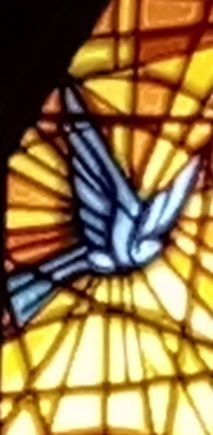 Un projet placé sous le signe 
de l’Esprit-Saint

véritable protagoniste de la mission, les initiatives étant nécessairement « fondées » dans la prière et portées par elle.
En fraternités, partager la joie de l’Evangile
Une proposition au niveau du diocèse pour les paroisses qui le souhaitent en sachant qu’il existe déjà des dispositifs mis en place dans certaines paroisses tels que : 

- des fraternités
- des maisonnées
- des cellules  paroissiales d’évangélisation
- des fraternités missionnaires
En fraternités, partager la joie de l’Evangile
A partir de plusieurs constats : 
- Des personnes se retrouvent parfois isolées après avoir     cheminées en groupe (ex : l’après parcours Alpha, l’après préparation à un sacrement….)
Depuis la pandémie beaucoup de personnes souffrent de solitude et ont besoin de se retrouver avec d’autres pour partager des moments de paix, de joie, de convivialité... 
Des exemples de « fraternités qui fonctionnent déjà et qui  peuvent servir d’exemples pour d’autres paroisses…
En fraternités, partager la joie de l’Evangile
Actes des Apôtres (2, 42) : « Ils étaient fidèles à écouter l’enseignement des Apôtres et à vivre en communion fraternelle, à rompre le pain et à participer aux prières. » 

A l’exemple des premiers Chrétiens  proposer de vivre en petits groupes, 
Qui  se réunissent à domicile, 
Avec deux caractéristiques : simplicité et adaptabilité.
En fraternités, partager la joie de l’Evangile
Comment créer une fraternité ?
Se concerter au niveau de la paroisse avec le prêtre et plusieurs paroissiens
Trouver un(e) animateur(trice) pour le groupe
Contacter quelques personnes susceptibles d’être intéressées (de 6 à 8 personnes au maximum par fraternité) et définir ensemble le lieu des rencontres, la régularité, les horaires…
Organiser une 1ère rencontre au domicile de l’une de ces personnes
En fraternités, partager la joie de l’Evangile
Déroulement d’une rencontre type de fraternité :

un accueil chaleureux
un temps de prière (adapté aux participants…) 
un temps d’enseignement (propositions clés en main sur le site)
un temps d’échange/partage 
un temps de prière d’intercession (intentions variées : familles, malades…) 
un temps convivial (dessert partagé, tisanes….) qui peut se vivre aussi au début de la rencontre.
En fraternités, partager la joie de l’Evangile
Qui peut participer ?

Toutes les personnes qui le souhaitent : 
paroissiens, pratiquants occasionnels, nouveaux baptisés et confirmés, personnes venant de suivre un parcours Alpha, parents d’enfants catéchisés, 
personnes qui veulent découvrir la Foi, en recherche, amis…
En fraternités, partager la joie de l’Evangile
Où ?

Au domicile de l’un des participants de préférence 
(ou à défaut dans une salle paroissiale qui soit aménagée de manière conviviale).
En fraternités, partager la joie de l’Evangile
Quand ?

Selon le souhait des participants 
- à l’horaire qui leur convient en fonction de leurs activités 
- selon la régularité qu’ils désirent (ex : tous les 15 jours), 
- en dehors des périodes de vacances scolaires.
En fraternités, partager la joie de l’Evangile
Plusieurs propositions pour le temps d’enseignement :

Texte de la Parole de Dieu (partagé sous forme de lectio divina…) ou de l’Eglise
L’Evangile du dimanche avec possibilité de lecture de l’homélie du prêtre de la paroisse ou d’un commentaire biblique.
Ecoute d’un enregistrement audio (ex : une conférence…) 
Visionnage d’une vidéo
En fraternités, partager la joie de l’Evangile
Enseignements clés en mains 
2 thèmes d’année 2021/2022 :
 

1 – Attitudes d’amour de Jésus dans l’Evangile
10 textes d’Evangile 
10 vidéos correspondant à ces textes
 
2 – L’année de la famille : extraits de l’exhortation apostolique Amoris Laetitia du Pape François *:
10 livrets 
10 petites vidéos correspondant aux livrets

* en lien avec le service de la pastorale familiale du diocèse
En fraternités, partager la joie de l’Evangile
Objectifs des 
« fraternités  paroissiales missionnaires » :

dans un 1er temps : 
 la Prière, la Fraternité et la Formation 

Puis dans un second temps : 
le Service et l’Evangélisation.
En fraternités, partager la joie de l’Evangile
Pour tout renseignement :

Site internet : 
Fraternitesparoissialesmissionnaires56.fr
En fraternités, partager la joie de l’Evangile